Kentucky Board of Tax Appeals – What Happens When the Appeal Gets to Us.
Processes and Procedures
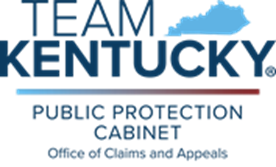 1
What is the Board of Tax Appeals and what does it do?
KRS 49.010(2) establishes the Board of Tax Appeals within the Office of Claims and Appeals, an agency within the Public Protection Cabinet.
 
The Board of Tax Appeals “shall have the power and authority to hear and determine appeals from final rulings, orders, and determinations of any revenue and taxation agency.”

What is a revenue and taxation agency? “Revenue and taxation agency” means and includes any agency of state or county government that issues final rulings, orders, or determinations affecting revenue and taxation. (KRS 49.020(1))

BTA only hears appeals of final rulings from revenue and taxation agencies.  This means the person challenging a tax assessment must have exhausted all appeal rights at the lower level before appealing to BTA.
2
The BTA consists of three members appointed by the Governor, subject to Senate Confirmation.  This means that while the Governor can appoint members, the Senate must confirm them or they cannot serve. (KRS 49.020(2)).

Current BTA Members
Freddie Higdon (Chair): Attorney and CPA out of Lebanon, Kentucky.
Lindy Karns: CPA out of Lexington, Kentucky.
Tony Colyer: Attorney out of Louisville, Kentucky.
What is the Board of Tax Appeals and what does it do? (cont’d)
3
Prior to 2020, our agency was known as the Kentucky Claims Commission.
 
In approximately 2016, the then-Governor abolished the three individual boards (CVCB, BOC, and BTA) and created one board – the Kentucky Claims Commission – to hear all negligence claims against the state, all crime victim compensation and sexual assault exam program claims, and all tax appeals.
 
In 2020, through Executive Order 2020-708, Governor Beshear abolished the Kentucky Claims Commission and created the Office of Claims and Appeals (“OCA”) within the Public Protection Cabinet. The Crime Victims Compensation Board, Board of Claims, and Board of Tax Appeals are within OCA.
What is the Office of Claims and Appeals?
4
KRS 49.010 establishes OCA within the Public Protection Cabinet and requires the secretary of the Public Protection Cabinet, with the approval of the Governor, to appoint the executive director of OCA.


While OCA is housed in the Public Protection Cabinet for administrative purposes, it is an independent agency of state government that maintains separation from all other cabinets and agencies, including PPC, given the nature of the cases it hears and adjudicates.
What is the Office of Claims and Appeals? (cont’d)
5
OCA has eleven staff members:
Executive Director
Two staff attorneys
Three board clerks (CVCB, BOC, BTA)
Sexual Assault Examination Program coordinator
Two CVCB claim investigators
Restitution officer/HR manager
Administrative professional

A separate agency within the Public Protection Cabinet – the Office of Administrative Hearings – assists OCA and its boards in hearing their cases. OAH has two hearing officers – Shawn Chapman and Eden Davis Stephens. Shawn and Eden hear the large majority of tax appeals and Board of Claims cases requiring hearings.
What is the Office of Claims and Appeals? (cont’d)
6
What must be done BEFORE an assessment can be appealed to the BTA?
KRS 133.120 requires a taxpayer who is unhappy with a real estate tax assessment to first request a conference with the local PVA. 
If, after the PVA conference, the taxpayer still is not satisfied with an assessment, the taxpayer may appeal to the local board of assessment appeals (“BAA”).
KRS 49.220(3) allows appeals to the BTA from “any ruling, order, or determination of any revenue and taxation agency . . . within thirty (30) days from the date of the mailing of the agency’s ruling, order, or determination.”
7
How to start an appeal to the BTA
Within 30 days after the BAA mails its determination, the aggrieved party (taxpayer or PVA) must send a written appeal to the BTA (e-mail or snail mail).

The appeal must contain: 
(a) A statement of all relevant issues of fact and law; 
(b) A statement certifying that the information contained in the petition of appeal is true and correct to the best knowledge of the petitioner or counsel, if represented by an attorney; 
(c) The signature of the petitioner or the signature of counsel, if represented by an attorney; 
(d) The petitioner's mailing address, telephone number, and email address; 
(e) If represented by an attorney, the petitioner's attorney's name, mailing address, telephone number, and email address; and 
(f) A copy of the final ruling, order, or determination to be reviewed.

If the appeal is timely filed, but deficient, the BTA, OCA, or hearing officer shall notify the petitioner of deficiencies and allow fifteen (15) business days to amend the petition.
8
Is it necessary to file an Answer to an Appeal?
Although it is not necessary, Respondents are permitted to file an Answer or response to an appeal. 

If filing a responsive Answer or pleading, be sure to bring up arguments/issues that you want to preserve at the final hearing. For example, if a PVA wishes to argue that the property value is higher than what was determined by the Board of Assessment Appeals, the PVA should file an Answer or pleading stating this with reasons why. This will also clarify the issues to be heard by the BTA. 

Note: Preservation of issues through a responsive pleading does not mean the PVA will prevail on those issues at a final hearing.
9
Once an appeal has been perfected, it is assigned to a hearing officer who will manage the claim individually and issue a Recommended Order, or it will be heard by the BTA with the assistance of a hearing officer. 

The BTA recently adopted a policy where it delineated which types of appeals it wants to hear with the assistance of a hearing officer. 

For individual, single-family homes, the assigned hearing officer will conduct the final hearing, then offer a Recommended Order for the BTA’s final decision. 

All appeals involving the Department of Revenue will be heard by the full BTA. 

For commercial, multi-family, or entity-owned properties where the amount in controversy is $1.5 million or less, the assigned hearing officer will conduct the final hearing and issue a Recommended Order. 

For commercial, multi-family, or entity-owned properties where the amount in controversy is between $1.5 and $4 million, the BTA will decide at its next available monthly meeting whether to assign the case to a hearing officer or whether the BTA will hear it. 

Any commercial, multi-family, or entity-owned properties with an amount in controversy greater than $4 million will be heard by the BTA. 

However, any party may request to have the BTA hear their appeal.
When are Hearing Officers assigned to cases and what is the process?
10
After a case is assigned to a hearing officer, the hearing officer will schedule an initial prehearing conference for the parties to meet, discuss the case, discuss the possibilities for settlement, and normally set deadlines for discovery, completion of appraisals, and expert testimony, and set a date for a hearing.

In more complex cases, the hearing officer will first set a deadline for completion of appraisals and testimony of valuation experts.
 
In most cases, the hearing officer will set all deadlines and the final hearing date in a single scheduling order.  A scheduling order normally includes deadlines for the following:
The final hearing date;
Prehearing summary;
A list of name, addresses, and phone numbers of all witnesses a party may call;
Submission of all exhibits a party will use;
Expert witness and expert report disclosures; and
Requests for administrative subpoenas.

Upon request, and at the discretion of the hearing officer, the parties may take other discovery, as necessary, including written requests and depositions.
What happens before the Hearing?
11
The parties must comply with the deadlines laid out in the scheduling order.  Failure to comply with a deadline may result in the party being prohibited from presenting certain evidence or receiving an adverse ruling.

The deadlines laid out in these orders are tailored to ensure all parties submit their witnesses and evidence in enough time to give the other party an opportunity to review it, respond, and be prepared prior to the final hearing.

Prior to the final hearing, the parties should discuss the opportunity for settlement. 
Oftentimes, the time and cost of litigating a case through a final order, and possibly up through appeal courts, will outweigh the difference in tax revenue between the parties’ proposed valuations.

Recent board precedent, including precedent establishing limits on whether parties can claim a valuation higher (PVA) or lower (taxpayer) than that claimed at the BAA, may prove instructive when parties consider settlement options.
 
The current members of the BTA closely follow their previous precedent, so to the extent a party has a case similar to cases the BTA previously heard where it issued a final order, review of those orders will provide guidance on the how the BTA may rule in their case.
Caveat: Each case is fact specific and the BTA’s decision will be based on the facts of each individual case and application of the law to those facts.
What happens before the Hearing? (cont’d)
12
Final Hearings: What goes on?
Full Board hearings and hearings before Hearing Officers are slightly different.

All parties and counsel identify themselves and the hearing officer goes over basic process and rules.

The parties may give opening statements, if they wish.

Appellant goes first. Witnesses are sworn in and testify. Exhibits are presented and entered into the record. The Appellee may cross examine the Appellant’s witnesses.
Generally speaking, the Kentucky Rules of Evidence and Civil Procedure apply unless preempted by the BTA’s statutes/regulations or KRS Chapter 13B.

Appellee goes second. Typically, the PVA is the appellee and is represented by a county attorney. Witnesses are sworn in and the county attorney leads the PVA and any other witnesses through their testimony. The Appellant may cross examine the Appellee’s witnesses. 

The hearing officer (and if full board hearing, any member of the BTA) may ask questions of any witnesses.

Sometimes, the parties will give closing statements, and in some cases, the parties may file post-hearing briefs and/or suggested final orders for consideration by the hearing officer/BTA.
13
The taxpayer has the burden of proof in asserting that the PVA’s assessment is incorrect. See Revenue Cabinet v. Gillig, 957 S.W.2d 206 (Ky. 1997). 

There is a rebuttable presumption in favor of the PVA. This means that the PVA’s assessment is presumed to be correct  and operates as evidence of the value unless the taxpayer demonstrates otherwise. Gillig at 210. 

The taxpayer may offer evidence such as appraisal reports and expert testimony.
 
In general, the BTA looks to appraisal reports, expert testimony, comparables, the BAA’s decision, purchase price of the properties, and leases to determine whether the presumption of correctness was met or overcome.
Legal Considerations
14
Recommended Orders and Final Orders
In appeals where the hearing officer independently hears the appeal, the hearing officer will write a Recommended Order after the final hearing and the parties’ submission of post-hearing briefs. The BTA can either accept and adopt the Recommended Order, modify it, or reject and remand it to the hearing officer for further proceedings. The BTA also has the option to write its own Final Order if it rejects the Recommended Order. 

Once a Recommended Order is served, the parties have 15 days to file Exceptions to the Recommended Order, stating reasons why they disagree with the order and the action the BTA should take.

After the 15-day Exceptions period has passed, the Recommended Order and any Exceptions filed will be placed on the next available agenda to be considered by the BTA at its next monthly meeting. 

In appeals where the BTA conducts the final hearing with the assistance of a hearing officer, the BTA will issue a Final Order that will be written either by the assisting hearing officer, one of the BTA’s staff attorneys, or a member of the BTA.
15
Pursuant to KRS 49.250(1), a party aggrieved by the BTA’s Final Order may appeal to the circuit court in the county in which the appeal originates. 
For example, if the assessment was conducted in Fayette County, then the aggrieved party may file a petition for judicial review in Fayette County. Note, however, that this only applies to appeals from a county Board of Assessment Appeals (BAA). 

Appeals other than those of a BAA decision can be brought in either Franklin Circuit or the circuit court in which the aggrieved party resides or conducts their place of business. 

A party only has 30 days from the date of service to file a petition for judicial review. 

The BTA has 30 days after being served with an appeal to Circuit Court to prepare and file a certified copy of the record with the court.
Appeals to Circuit Court
16
How does the BTA track and document tax appeals?
All filings made by the Appellant (usually taxpayer) and the Respondent (usually PVAs) are e-mailed to TaxAppeals@ky.gov.

Each appeal is assigned a unique case number. When a new appeal is filed and perfected, the clerk serves the appeal on the appellee and assigns it to a hearing officer. 

The BTA Clerk saves all documents into a database and a shared drive.

If requested by a board member or other person, reports can be run out of the database.
17
Each month, approximately 2-3 weeks before the meeting, BTA’s clerk and staff attorney prepare the agenda for that month’s meeting. They add cases ripe for adjudication or needing action from the BTA. These include:
Recommended Orders from Hearings Officers
Agreed Orders of Dismissal or Settlement (These can be added to the agenda as late as one week before the meeting.)
Cases where the BTA must decide whether it will hear the case as a full board or assign to the hearing officer
Cases to be held in abeyance
Adoption and issuance of final orders in cases heard by the full board
Cases ripe for deliberation by the BTA

 The proposed agenda is reviewed by the staff attorney and hearing officers to add and remove items, then it is reviewed by the BTA chair and OCA Executive Director for final approval before it is published.
Creating the BTA meeting agenda
18
What happens at the monthly BTA meeting?
The notice of each BTA meeting is posted on BTA’s website, along with the Zoom link and the agenda, and on the first-floor front door of the Public Protection Cabinet’s building. 

In order to ensure the BTA is prepared for each meeting, the clerk prepares and distributes a board book several weeks before the meeting that includes all relevant pleadings, motions, documents, attorney memoranda, and information the BTA needs to review before the meeting.
 
To begin the meeting, the chair will call it to order and the BTA will approve the prior month’s meeting minutes. The executive director will then give the monthly director’s report, including statistics prepared by the clerk regarding number of open cases, open cases by category, and cases open by year.
 
Thereafter, the BTA will give parties in attendance an opportunity to be heard on their respective cases, if they so desire, before going into closed executive session to discuss the adjudication of the cases needing further discussion.
19
What happens at the monthly BTA meeting? (cont’d)
Once the BTA discusses all matters in executive session, it will then come back into the open portion of the meeting, make a motion to return to open session, and make motions or take action on any cases discussed in closed session. Sometimes, it will take no action on a case or pass it to the next month based on its discussions in closed session.

BTA then adjourns meeting.

Following each BTA meeting, the clerk and staff attorney, in conjunction with the BTA chair, will prepare, sign, and issue all necessary orders and notices based on the BTA’s actions at the meeting.
 
All BTA meetings are open to the public. Public may attend either in person or via Zoom.
20
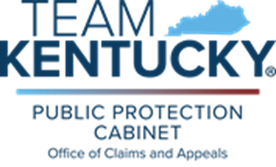 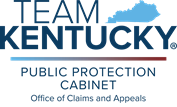 21